Quality Improvement
Communication about medications
You have two patients. One is a retired registered nurse who worked on the floor for 35 years and needs anticoagulation therapy, while the other is a newly diagnosed type 2 diabetic. When you are talking to them about their medications, you would probably do what most would and assume that the retired nurse already knows about every medication that could be prescribed and that the new diabetic needs extensive teaching. Let’s think for a second - what if the retired nurse was given Xarelto and just handed a prescription with no education or communication about the medication? The retired nurse may go out and spend $500 on this medicine with serious side effects, when, if communicated, could have gotten Eliquis with less side effects and better outcomes for $25.
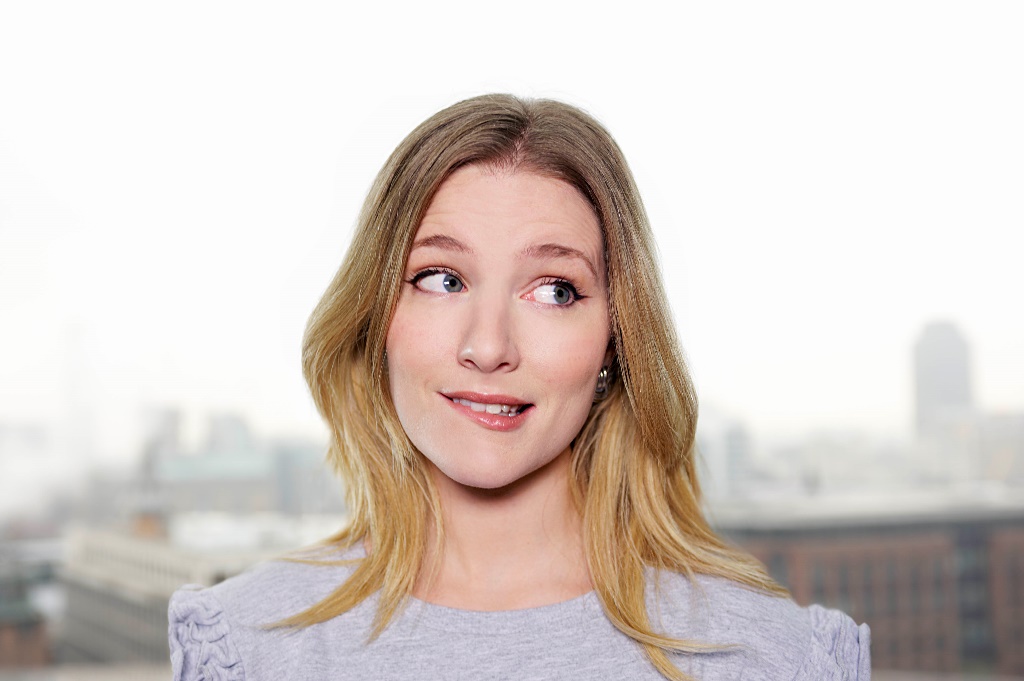 The Question
In patients at risk for or are currently suffering from deep vein thrombosis, does comprehensive education about treatment with Eliquis and Xarelto compared to ineffective education improve patient outcomes by reducing the incidence of bleeding and VTE recurrence?
Why Does This Matter?
I am currently precepting at Grandview Medical Center on the 7-StepDown Unit, so many of the patients I assist in caring for are suffering from DVTs. Most of these clients are discharged home or to rehab with anticoagulation medications for treatment and prevention, so educating clients and their families on medication therapy is part of the routine. In the past year, the HCAPS scores on the 7-StepDown Unit have reflected a decline to 50% in the category of communication about medications. This is problematic because if, as nurses, we do not talk with our patients about their medications, there could be serious consequences like severe bleeding episodes or possible occurrence of embolisms after discharge. Bleeding complications like previously mentioned are an important consideration when choosing any systemic anticoagulation.
HCAPS Score
Communication about medications

50%
Research
When further researching this topic, I found an article titled, “Systematic review and meta-analysis of the efficacy and safety of apixaban compared to rivaroxaban in acute VTE in the real world.” The study provides evidence that apixaban might be a better choice for anticoagulation than rivaroxaban in terms of bleeding risk. The results surprised me. When addressing short term outcomes, research showed that clinically relevant major bleeding occurred in 85 of 11,559 patients (0.74%) in the apixaban group and 350 of 33,909 patients (1.03%) in the rivaroxaban group. In terms of long-term outcomes, the study found that recurrent venous thromboembolism up to 6 months later occurred in 56 of 4,897 patients (1.14%) in the apixaban group and 258 of 19,144 patients (1.35%) in the rivaroxaban group.
Patient Outcomes
More research…
“Patient Education: Teaching the Patient about Oral Anticoagulation Therapy”, an article addressing the topic of anticoagulation education, talks about how to educate patients on medications, the desired outcomes of teaching, why the education is important, and the facts and figures behind the research. It was found that up to 25% of patients receiving oral anticoagulation therapy are nonadherent to the prescribed treatment regimen. To correct this, healthcare workers implemented patient-centered and evidenced-based education based on the patients’ readiness with methods such as handouts and videos that involved simple, nonmedical language.
Outcomes of patient education
“In a qualitative study of 17 patients in the United Kingdom, researchers found that prompt, personalized, real-time communications and collaborative partnerships with the healthcare team led to better understanding, fewer feelings of isolation, and a greater sense of control by the patients.”

“In a study of 78 patients receiving OAT, researchers found that there was an improvement in perceived health status and in the patient’s HRQOL during the first six months of receiving OAT”
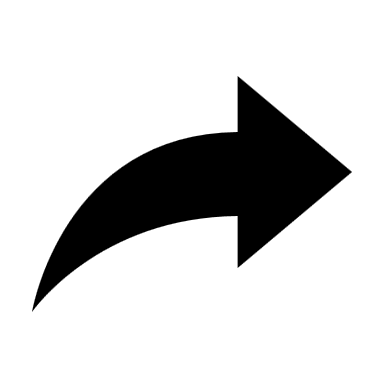 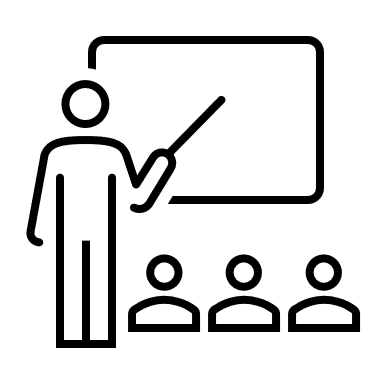 Resources
Aryal, M. R., Gosain, R., Donato, A., Yu, H., Katel, A., Bhandari, Y., Dhital, R., & Kouides, P. A. (2019, August 13). Systematic Review and meta-analysis of the efficacy and safety of apixaban compared to rivaroxaban in acute VTE in the real world. Blood advances. Retrieved February 11, 2022, from https://www.ncbi.nlm.nih.gov/pmc/articles/PMC6693001/ 


Engelke, Z. R. M., & Schub, T. B. (2018). Patient Education: Teaching the Patient about Oral Anticoagulation Therapy. CINAHL Nursing Guide.